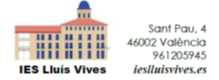 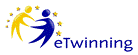 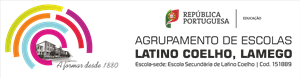 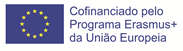 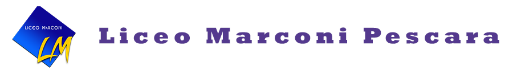 Mujeres y niñas en ciencia, ¡por supuesto!
2018-1-ES01-KA229-050938_3 
Programa Erasmus+ KA229
 
MINCONE MICOL

ha participado en la Movilidad C2 que ha tenido lugar en la Escola Básica de Lamego, en la ciudad de Lamego, en Portugal, del 22 al 29 de marzo de 2019.

 En Lamego, a 29 de marzo de 2019
 

Fdo: José António Fernandes Martins Rocha
Director do Agrupamento de Escolas Latino Coelho, Lamego
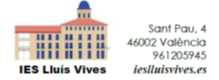 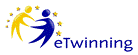 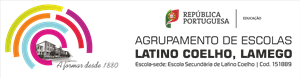 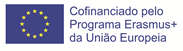 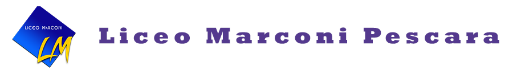 Mujeres y niñas en ciencia, ¡por supuesto!
2018-1-ES01-KA229-050938_3 
Programa Erasmus+ KA229
 
MONTANARO SARA

ha participado en la Movilidad C2 que ha tenido lugar en la Escola Básica de Lamego, en la ciudad de Lamego, en Portugal, del 22 al 29 de marzo de 2019.

 En Lamego, a 29 de marzo de 2019
 

Fdo: José António Fernandes Martins Rocha
Director do Agrupamento de Escolas Latino Coelho, Lamego
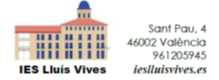 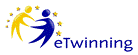 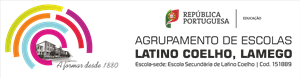 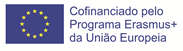 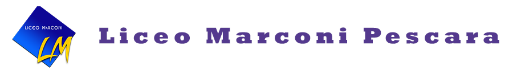 Mujeres y niñas en ciencia, ¡por supuesto!
2018-1-ES01-KA229-050938_3 
Programa Erasmus+ KA229
 
DE FELICE ELISA

ha participado en la Movilidad C2 que ha tenido lugar en la Escola Básica de Lamego, en la ciudad de Lamego, en Portugal, del 22 al 29 de marzo de 2019.

 En Lamego, a 29 de marzo de 2019
 

Fdo: José António Fernandes Martins Rocha
Director do Agrupamento de Escolas Latino Coelho, Lamego
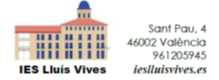 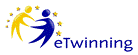 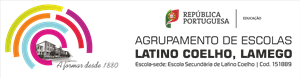 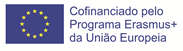 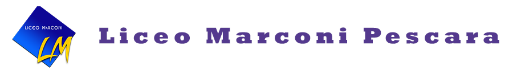 Mujeres y niñas en ciencia, ¡por supuesto!
2018-1-ES01-KA229-050938_3 
Programa Erasmus+ KA229
 
NOVIELLO ALESSIA

ha participado en la Movilidad C2 que ha tenido lugar en la Escola Básica de Lamego, en la ciudad de Lamego, en Portugal, del 22 al 29 de marzo de 2019.

 En Lamego, a 29 de marzo de 2019
 

Fdo: José António Fernandes Martins Rocha
Director do Agrupamento de Escolas Latino Coelho, Lamego
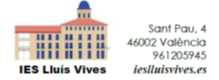 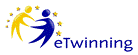 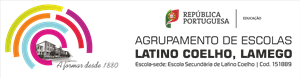 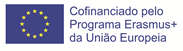 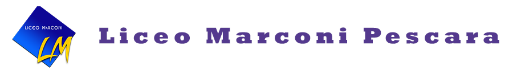 Mujeres y niñas en ciencia, ¡por supuesto!
2018-1-ES01-KA229-050938_3 
Programa Erasmus+ KA229
 
MATRICARDI FRANCESCA

ha participado en la Movilidad C2 que ha tenido lugar en la Escola Básica de Lamego, en la ciudad de Lamego, en Portugal, del 22 al 29 de marzo de 2019.

 En Lamego, a 29 de marzo de 2019
 

Fdo: José António Fernandes Martins Rocha
Director do Agrupamento de Escolas Latino Coelho, Lamego
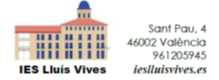 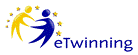 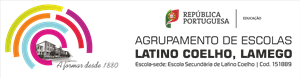 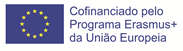 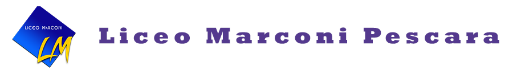 Mujeres y niñas en ciencia, ¡por supuesto!
2018-1-ES01-KA229-050938_3 
Programa Erasmus+ KA229
 
NARDONE FRANCESCA

ha participado en la Movilidad C2 que ha tenido lugar en la Escola Básica de Lamego, en la ciudad de Lamego, en Portugal, del 22 al 29 de marzo de 2019.

 En Lamego, a 29 de marzo de 2019
 

Fdo: José António Fernandes Martins Rocha
Director do Agrupamento de Escolas Latino Coelho, Lamego
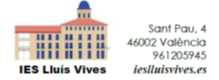 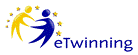 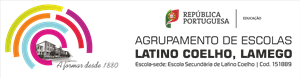 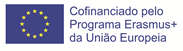 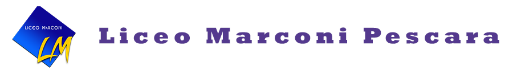 Mujeres y niñas en ciencia, ¡por supuesto!
2018-1-ES01-KA229-050938_3 
Programa Erasmus+ KA229
 
DURANTE LORENZO

ha participado en la Movilidad C2 que ha tenido lugar en la Escola Básica de Lamego, en la ciudad de Lamego, en Portugal, del 22 al 29 de marzo de 2019.

 En Lamego, a 29 de marzo de 2019
 

Fdo: José António Fernandes Martins Rocha
Director do Agrupamento de Escolas Latino Coelho, Lamego
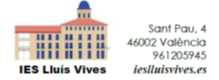 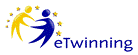 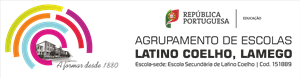 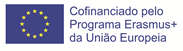 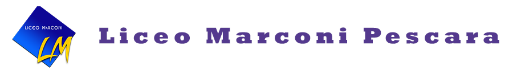 Mujeres y niñas en ciencia, ¡por supuesto!
2018-1-ES01-KA229-050938_3 
Programa Erasmus+ KA229
 
SANTARELLI ALESSIO

ha participado en la Movilidad C2 que ha tenido lugar en la Escola Básica de Lamego, en la ciudad de Lamego, en Portugal, del 22 al 29 de marzo de 2019.

 En Lamego, a 29 de marzo de 2019
 

Fdo: José António Fernandes Martins Rocha
Director do Agrupamento de Escolas Latino Coelho, Lamego
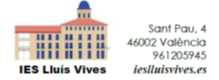 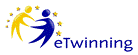 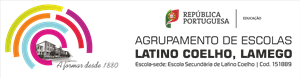 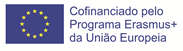 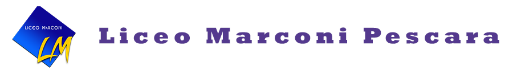 Mujeres y niñas en ciencia, ¡por supuesto!
2018-1-ES01-KA229-050938_3 
Programa Erasmus+ KA229
 
D’ALONZO FRANCESCA

ha participado en la Movilidad C2 que ha tenido lugar en la Escola Básica de Lamego, en la ciudad de Lamego, en Portugal, del 22 al 29 de marzo de 2019.

 En Lamego, a 29 de marzo de 2019
 

Fdo: José António Fernandes Martins Rocha
Director do Agrupamento de Escolas Latino Coelho, Lamego
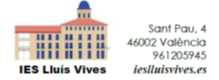 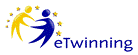 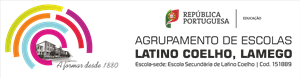 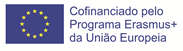 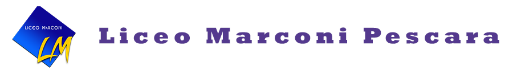 Mujeres y niñas en ciencia, ¡por supuesto!
2018-1-ES01-KA229-050938_3 
Programa Erasmus+ KA229
 
MENNILLI PIETRO

ha participado en la Movilidad C2 que ha tenido lugar en la Escola Básica de Lamego, en la ciudad de Lamego, en Portugal, del 22 al 29 de marzo de 2019.

 En Lamego, a 29 de marzo de 2019
 

Fdo: José António Fernandes Martins Rocha
Director do Agrupamento de Escolas Latino Coelho, Lamego
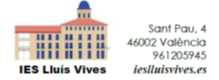 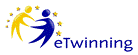 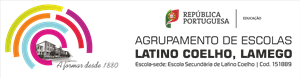 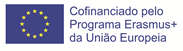 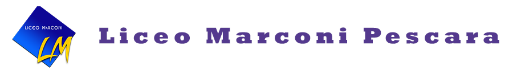 Mujeres y niñas en ciencia, ¡por supuesto!
2018-1-ES01-KA229-050938_3 
Programa Erasmus+ KA229
 
MURGO GRAZIA

ha participado en la Movilidad C2 que ha tenido lugar en la Escola Básica de Lamego, en la ciudad de Lamego, en Portugal, del 22 al 29 de marzo de 2019.

 En Lamego, a 29 de marzo de 2019
 

Fdo: José António Fernandes Martins Rocha
Director do Agrupamento de Escolas Latino Coelho, Lamego
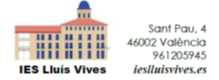 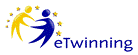 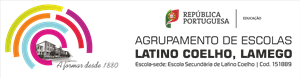 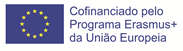 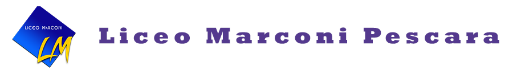 Mujeres y niñas en ciencia, ¡por supuesto!
2018-1-ES01-KA229-050938_3 
Programa Erasmus+ KA229
 
MAZZONE PATRIZIA

ha participado en la Movilidad C2 que ha tenido lugar en la Escola Básica de Lamego, en la ciudad de Lamego, en Portugal, del 22 al 29 de marzo de 2019.

 En Lamego, a 29 de marzo de 2019
 

Fdo: José António Fernandes Martins Rocha
Director do Agrupamento de Escolas Latino Coelho, Lamego
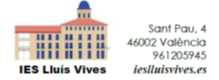 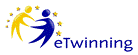 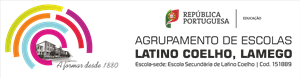 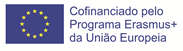 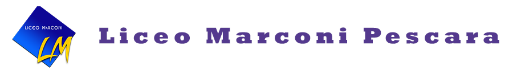 Mujeres y niñas en ciencia, ¡por supuesto!
2018-1-ES01-KA229-050938_3 
Programa Erasmus+ KA229
 
DEL GRAMMASTRO MAELA

ha participado en la Movilidad C2 que ha tenido lugar en la Escola Básica de Lamego, en la ciudad de Lamego, en Portugal, del 22 al 29 de marzo de 2019.

 En Lamego, a 29 de marzo de 2019
 

Fdo: José António Fernandes Martins Rocha
Director do Agrupamento de Escolas Latino Coelho, Lamego